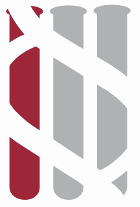 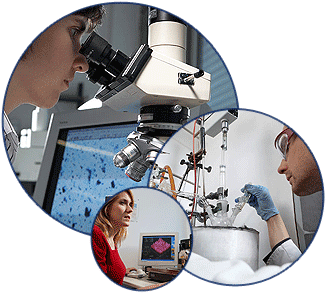 Zusatzqualifikation im Pharmarecht
Patrick Pfeiffer
Ausbildungskoordinator
[Speaker Notes: Vorstellung
3 Jahre an FS
Lebensmittelrecht
Rechtsreferendariat seit Juli 2022
Selbst 2019 die ZQ absolviert]
Agenda der Veranstaltung
Was ist die Zusatzqualifikation?
Warum sollte ich teilnehmen?

Wie ist die Zusatzqualifikation aufgebaut?
Welche Inhalte hat die Zusatzqualifikation?
Was muss ich zu den Leistungsnachweisen wissen?
Wie beantrage ich mein Abschlusszertifikat?
Gibt es weitere Angebote der Forschungsstelle?
2
[Speaker Notes: 7-Punkte-Plan

Zeitlicher Umfang

Fragen gerne am Ende der jeweiligen Folie]
Zusatzqualifikation – Was ist das?
Bundesweit einmaliges Qualifikationsprogramm
Weiterbildung in Kooperation mit dem Bundesverband der pharmazeutischen Industrie e.V., Kanzleien, Unternehmen und Verbänden
Universitäres Gegenstück zur Fachanwaltsausbildung
Echte Spezialisierung in einem bedeutsamen Fachgebiet

    Grundstein für berufliche Zukunft in der Pharmabranche
[Speaker Notes: Einmaliges Qualifikationsprogramm

Ziel der Zusatzqualifikation
Gesellschaftlich
Lernziel

Gegenstück zur Fachanwaltsausbildung

Öffnung für Fachfremde




Die Zusatzqualifikation im Pharmarecht ist ein bundesweit einmaliges Qualifikationsprogramm, dass in Kooperation mit dem BPI, Kanzleien, Unternehmen und Verbänden ins Leben gerufen wurde um somit bereits während des Studiums eine echte Spezialisierung in einem für den deutschen Markt besonders bedeutsamen Fachgebiet zu ermöglichen. 

Ziel ist es Ihnen ein Grundverständnis nicht nur über die komplexe Materie des Pharmarechts sondern darüber hinaus auch im Bereich der Medizin und Pharmazeutik zu verschaffen. Sie sollen nach der erfolgreichen Teilnahme in der Lage sein praxisgerechte Lösungen sowohl für pharmazeutische Unternehmer als auch für Versicherer, Patienten, Ärzte oder ÖR-Institutionen zu entwickeln. Sie stellt somit auf universitärer Ebene das Pendant zur Fachanwaltsausbildung dar.

Durch Ihre Teilnahme legen Sie somit bereits heute den Grundstein für Ihre berufliche Zukunft in der Pharmabranche.]
Zusatzqualifikation – Warum teilnehmen?
Kontaktmöglichkeiten zu potentiellen späteren Arbeitgebern
Alleinstellungsmerkmal in der Flut der Absolventen
Examenstraining
Möglichkeit von exklusiven (inter-)nationalen Praktika
Alumni-Programm
Kostenfreie Teilnahme an Veranstaltungen
[Speaker Notes: Kontaktmöglichkeit: Anwaltsstation
Alleinstellungsmerkmal: Bewerbungsgespräche
Examenstraining: Klausur in ÖR (BVerwG 3 C 19/15)
Praktika: später hierzu mehr, teilw. vergütet
Alumni-Programm: Newsletter, Stellenanzeigen, Pharmadatenbank und weiteres in Arbeit
Veranstaltungen: später hierzu mehr




Durch die Zusatzqualifikation haben Sie die Möglichkeit sich schon heute mit potentiellen späteren Arbeitgebern zu vernetzen und Ihren Vitamin B Haushalt aufzustocken. Zudem erhalten Sie durch die Teilnahme einen Überblick über die verschiedenen Tätigkeitsfelder für Juristen im Pharmasektor.

Außerdem besitzen Sie nach der Absolvierung der ZQ ein Alleinstellungsmerkmal, dass Sie aus der Bewerberflut, bedingt durch höhere Absolventenzahlen und niederschwelligen Bachelorangeboten, herausstechen lässt.

Aus meiner eigenen Erfahrung kann ich zudem berichten, dass Sie durch die Zusatzqualifikation auch zusätzlich auf das Examen vorbereitet werden. Kurz vor meiner schriftlichen Prüfung im öffentlichen Recht wurde im Newsletter ein Urteil zum Thema „Erlaubnispflicht von einer lebensbeendenden Dosis Medikamente“ veröffentlicht. Wenige Tage später lief genau dieser Fall in meiner schriftlichen Prüfung, wodurch ich überdurchschnittlich gut abschnitt.

Zudem verfügt die Forschungsstelle über eine sehr breite Basis an Kooperationspartnern, die ausschließlich für Teilnehmer/innen aus der Zusatzqualifikation Praktikumsstellen zur Verfügung stellen. Diese befinden sich sowohl im In- als auch im Ausland und werden teilweise sogar großzügig vergütet.

Nicht zuletzt erhalten Sie auch nach erfolgreicher Teilnahme den Newsletter, der für unsere Alumni regelmäßig Stellenanzeigen enthält und sie über den aktuellen Stand aus Rechtsprechung du Gesetzgebung auf dem Laufenden hält. Zudem können Sie auch an unseren weiteren Veranstaltungen kostenfrei teilnehmen und so Ihr Wissen vertiefen und gleich dreifach von der Zusatzqualifikation profitieren.]
Zusatzqualifikation – Wie ist der Aufbau?
1. Semester
4 SWS + 3 Klausuren
Praktikum
(1 Monat)
&
Seminararbeit mit mündlichem Vortrag
2. Semester
4 SWS + 3 Klausuren
3. Semester
4 SWS + 3 Klausuren
[Speaker Notes: Aufbau

Unterschied zwischen Juristen und Fachfremden erläutern]
Zusatzqualifikation – Was ist der Inhalt?
[Speaker Notes: Einführung in die Pharmazie:- Was sind Arzneimittel- Welche Arzneiformen gibt es- Wirkweise von Arzneimitteln- Grundbegriffe aus der pharmazeutischen Analytik und Biologie
Klinische Prüfungen:- Begriffsbestimmung- Voraussetzungen- Phasen der klinischen Prüfung- Akteure- Haftung
Vertragsgestaltung:- Methodik   - Stadien der Vertragsgestaltung   - Vertragstechnik   - Vertragsverhandlungen   - Bestandteile eines Vertrages- Besondere Vertragstypen   - Geheimhaltung   - Herstellbarkeitsvereinbarungen   - Incoterms (Internationale Handelsklauseln)   - F&E Verträge
        - Lizenzverträge
GKV-Grundlagen:- Grundprinzipien der GKV- Aufgaben und Ziele der GKV- Versicherungspflicht- Organisation der GKV / Akteure
GKV-Leistungsrecht:- Grundsätze des Leistungsrechts (insb. Solidarprinzip & Eigenverantwortung)- Leistungsarten- Krankheitsbegriff- Ansprüche auf Leistung
GKV-Wettbewerbsrecht:- Finanzierung der GKV- Instrumente zur Preisdämpfung / -findung- Wettbewerb in der GKV trotz Kontrahierungszwang
Vertragsarztrecht:
    - Rolle der kassenärztlichen Vereinigung    - Zulassung als Vertragsarzt    - Abrechnung der Vergütung    - Sanktionssystem bei Pflichtverletzungen
    - Hinweis: KBV Broschüre zum Vertragsarztrecht
Arzt- / Krankenhaushaftung:
    - Haftungssystem    - Behandlungsverträge (Arten)    - Behandlungsfehler    - Beweislastverteilung / Kausalität    - Prozessuale Besonderheiten
Privatversicherungsrecht:
    - Wer kann Mitglied werden    - Grundprinzipien der PKV
    -  Versicherungsvertrag    - Prämienberechnung    - Leistungsfall    - Leistungsumfang    - Vertragsbeendigung]
7
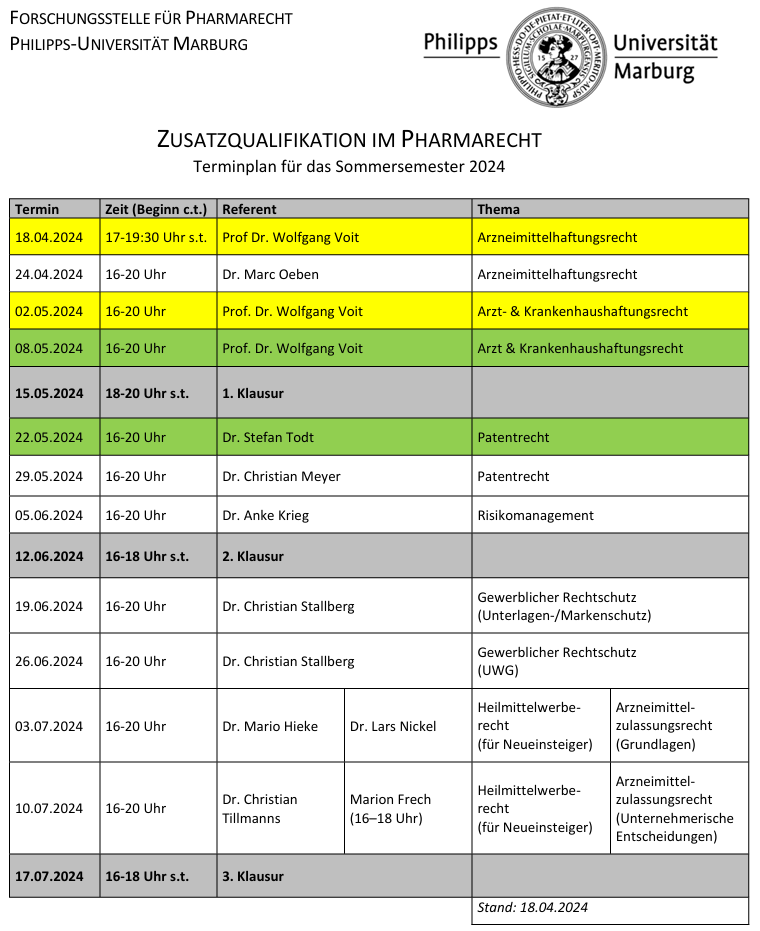 Zusatzqualifikation- Vorlesungen
Mittwochs von 16 – 20 Uhr (c.t.)
Präsenz in LH 204
Anwesenheitskontrolle
Onlineteilnahme auf Antrag    (nur in besonderen Fällen)
8
Zusatzqualifikation - Klausur
Präsenz i.d.R. Universitätsstraße 24, Raum 209

I.d.R. 16:00 – 18:00 Uhr (s.t) Achtung!: Terminplan beachten!!!

Zugelassene Hilfsmittel:
Reader / Gesetzestexte

Inhalt
Vorangegangener Vorlesungsblock

2 Klausuren pro Semester müssen bestanden werden!!!
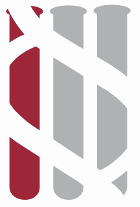 [Speaker Notes: 2 Klausuren von 17:00 – 19:00 Uhr

Hilfsmittel: Reader später

Schreibzeitverlängerung einmal pro Semester beantragen per Mail

Unterschiede bei Klausuren:- keine Bindung an Gutachtenstil- teilweise Freitext- teilweise Multiple-Choice- teilweise Fallösung- teilweise Erklärung von Vorgängen/Strategien

Fachfremde schreiben keine Klausuren

Klausurrückgabe]
Zusatzqualifikation - Praktikum
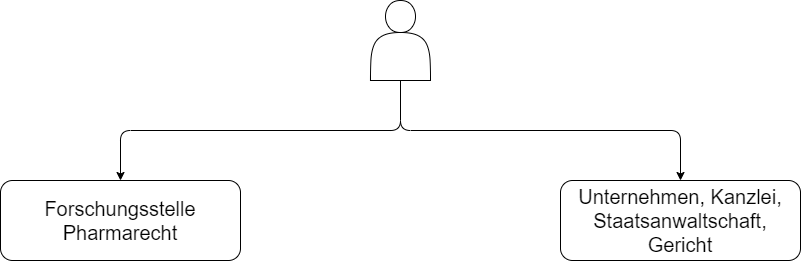 Stipendium des Förderkreises
Bewerbung nach 2. ZQ-Semestern
Vorlaufzeit 3 bis 6 Monate
10
[Speaker Notes: Vermittlung über Forschungsstelle per Formular
Stipendium (1.500,-€/Jahr):- Qualifikation- Vergütung- Distanz zum Wohnort- Antrag per Mail an FS- 3 Monate vor Praktikum
Selbständige Bewerbung
Anrechnung von Regelpraktika/Referendarstationen]
Zusatzqualifikation - Seminar
[Speaker Notes: Auch an anderen Lehrstühlen möglich:
Prof. Puschke oder Freund (Strafrecht)
Dr. Bieresborn (Sozialrecht)]
Zusatzqualifikation – Wie bekomme ich das Zertifikat?
Übersendung der Leistungsnachweise an die Forschungsstelle für Pharmarecht:

Semesterbescheinigungen

Praktikumsanerkennung

Seminarschein incl. Seminararbeit


Wir laden Sie anschließend zur einmal jährlich stattfindenden feierlichen Zertifikatsverleihung ein !
12
[Speaker Notes: Für Fachfremde gibt es eine Qualifizierte Teilnahmebescheinigung!!!]
Zusatzqualifikation – Welche weiteren Angebote gibt es?
Newsletter: „Marburger Briefe zum Pharmarecht“
Erscheint am 15. jeden Monats
Aktuelle Rechtsprechung zum Medizin- und Pharmarecht
Kurzmitteilungen zu aktuellen Vorhaben und Entwicklungen in der Politik und im Gesundheitswesen
Veranstaltungshinweise und Stellenanzeigen

Kostenlose Teilnahme an unseren Veranstaltungen:
Online-Workshop zum Medizin- und Pharmarecht
14. Juni 2024
Marburger Gespräche zum Pharmarecht
14./15. März 2025
Zusatzqualifikation – Welche weiteren Angebote gibt es?
Covington & Burling Academics Prize
für besonders gelungene Seminararbeiten
Preisgeld von 500,00 €
Dieter-Meurer-Preis
für den/die beste Absolvent/in eines Jahrgangs
Preisgeld von 1.000,00 €
Veröffentlichung von Seminararbeiten über LinkedIn
mit Namensnennung und Präsentation einerKurzzusammenfassung
[Speaker Notes: Hinweis auf Masterstudiengang]
Zusatzqualifikation – Anmeldung!
Anmeldung an pharmarecht@jura.uni-marburg.de:
Anmeldeformular von der Homepage

Reader:
Rückmeldung bis 26. April
15,00 € ohne Versand
18,50 € mit Versand
Gesetzestexte für Klausuren
Reader steht auch zum Download bereit (nicht für Klausur verwendbar!!)
[Speaker Notes: Readerfrist auch für Anmeldung
Readerausgabe  voraussichtlich zur ersten Klausur am 15. November]
Zusatzqualifikation auf einen Blick / FAQ
Vor den Vorlesungen Terminplan und Mails checken
Praktikum kann jederzeit absolviert werden (optimal ab 3. ZQ-Semester)
Praktikum kann über die Forschungsstelle vermittelt werden
Seminar zum Semesterende auf der HP des FB01
Anmeldung für die Zusatzqualifikation nur 1x erforderlich

FAQ-Seite auf Homepage besuchen  !
Die Zusatzqualifikation im Pharmarecht
Ansprechpartner:

Patrick Pfeiffer
Forschungsstelle PharmarechtInstitut für VerfahrensrechtUniversitätsstr. 6 (Savignyhaus)35032 Marburg/Lahn

Mail.: pharmarecht@jura.uni-marburg.de 
www.pharmarecht-marburg.de
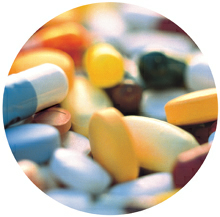 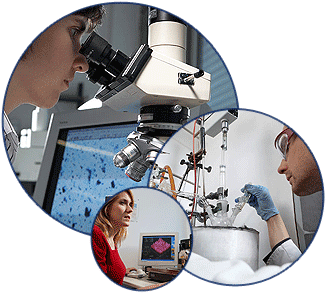 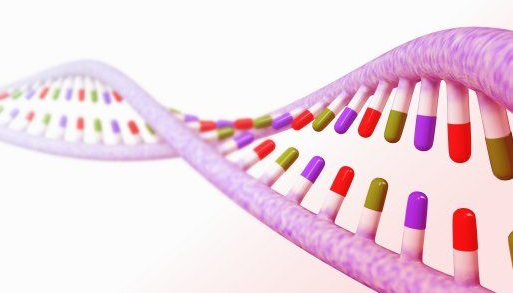 Wir freuen uns auf Sie!
[Speaker Notes: Arbeitstag: Mittwochs]